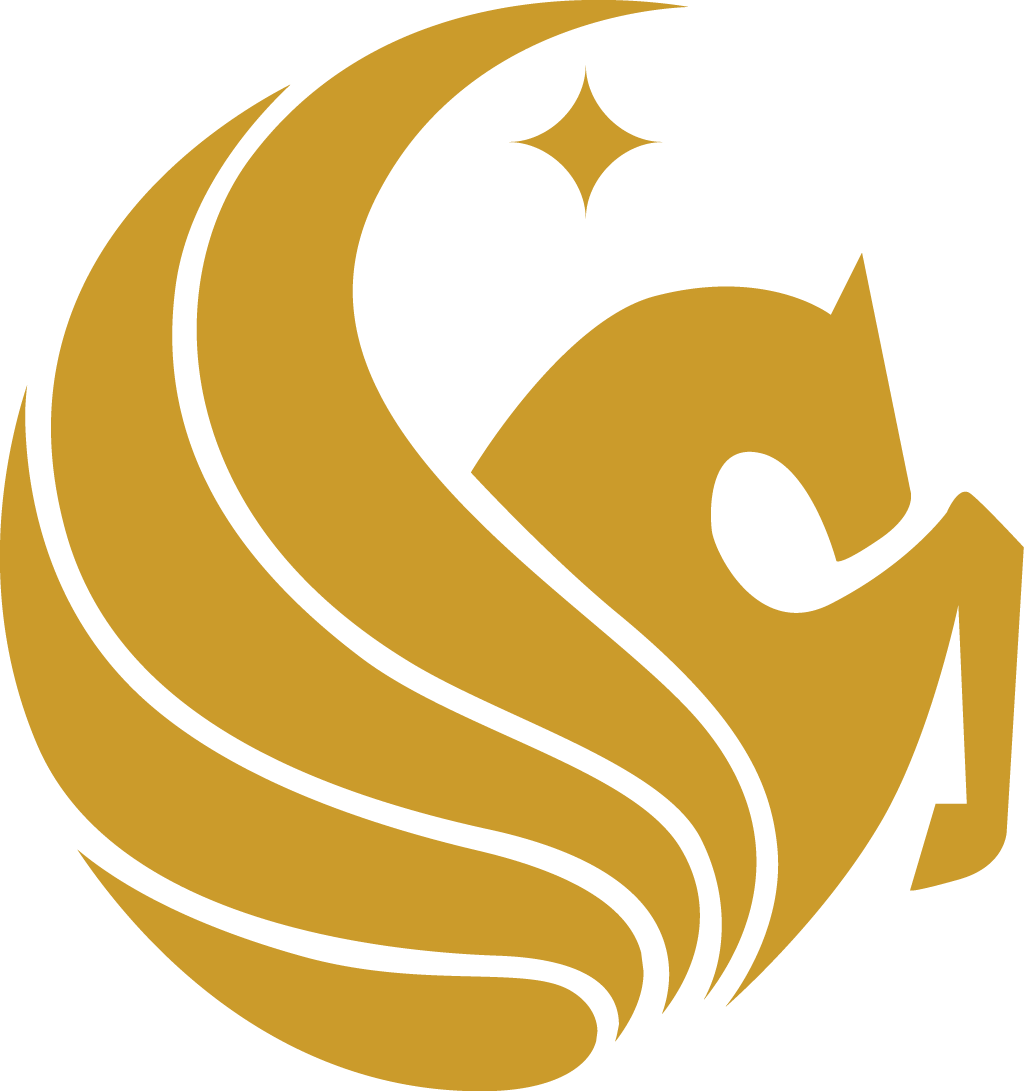 Project 8: Internet of Hospital Things (IoHT): Communication to Facilitate HealingREU Student: Kiran PanditGraduate mentors: Myungho Lee, Kangsoo Kim, Ryan SchubertFaculty Mentor(s): Dr. Greg Welch and Dr. Yier Jin
Week 4 (June 13 – June 17, 2016)
Accomplishments:
Converted libraries for accelerometer from use with Arduino to Photon
Set up cloud data logger through Particle’s Web IDE
Can also poll the sensors through command line
Meeting with Ashley Simmons, Director of Innovation Development at Florida Hospital
New idea: using phones as existing infrastructure
Started work on light sensor
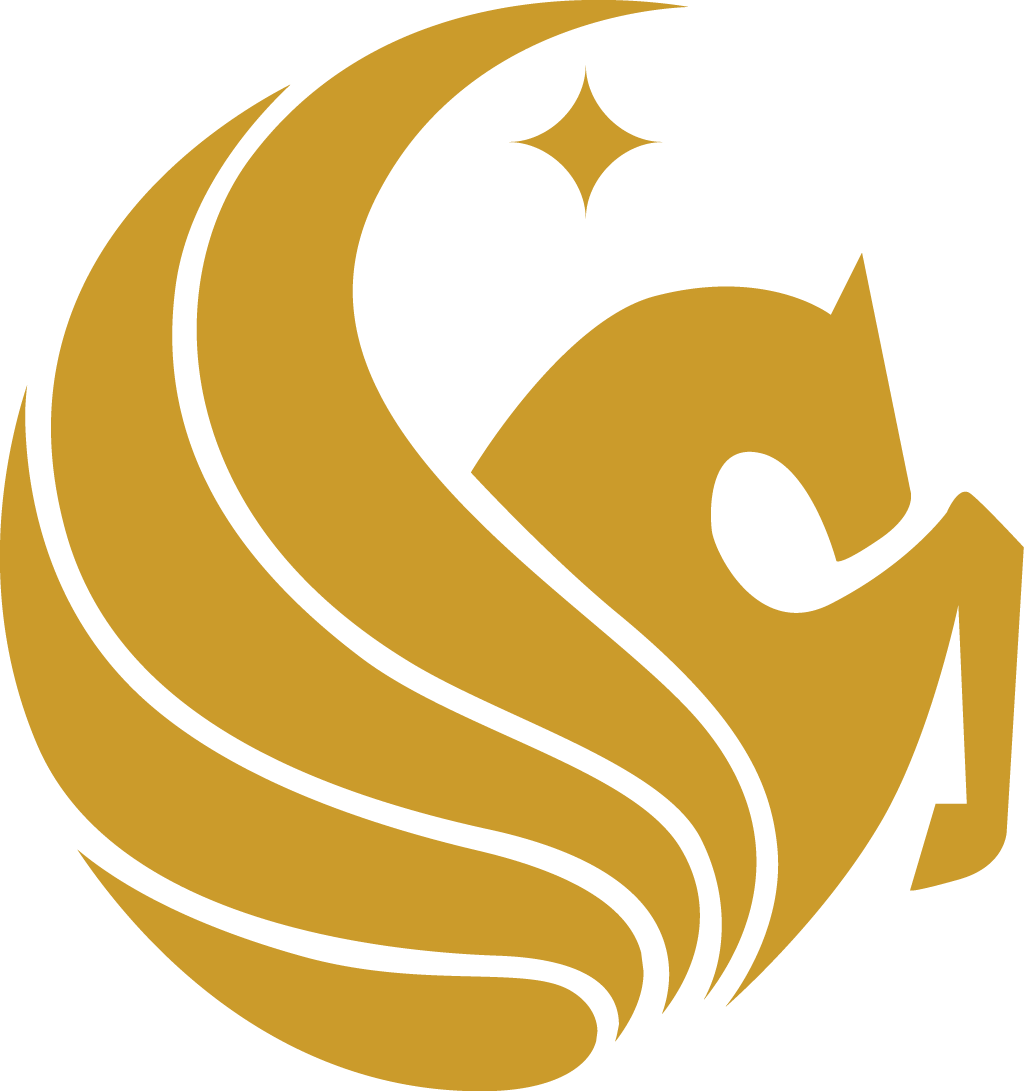 Project 8: Internet of Hospital Things (IoHT): Communication to Facilitate HealingREU Student: Kiran PanditGraduate mentors: Myungho Lee, Kangsoo Kim, Ryan SchubertFaculty Mentor(s): Dr. Greg Welch and Dr. Yier Jin
Week 4 (June 13 – June 17, 2016)
Issues/problems encountered and solutions (if any):
Spent too much time trying to test devices over serial
Resolved: switched to cloud data logger because that would be useful in long run
Accelorometer always giving value of 0
Resolved: was wired for SPI and trying to use I2C
Light sensor is always giving same (seemingly arbitrary) value
Need to  make sure the I2C protocols are still being properly followed

Plans for next week:
Finish setting up sensors: light sensor, motion sensor
Start processing sound files for unique identifying sounds